Standardization in Classroom Technology
Presented by Mark Walker
Technology Classrooms and Labs Manager
Portland State University
Northwest College and University Council for Management of Educational Technology
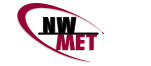 Overview
Learning from the Past: A History of Instructional Technology at Portland State University
Standardizing: What?  When?  Why?
Lessons Learned: PSU Technology Classrooms 
On-Going Challenges
Standardization in Classroom Technology
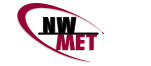 A Few Notes
Sharing PSU’s experience
Hindsight is 20/20
A disclaimer about products and bias
Questions
Standardization in Classroom Technology
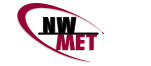 A Few Notes
PSU: 								Size			 						Types and Numbers of Classrooms 	ITS vs. USS
My History with PSU and OIT
Standardization in Classroom Technology
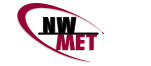 PSU Campus Map
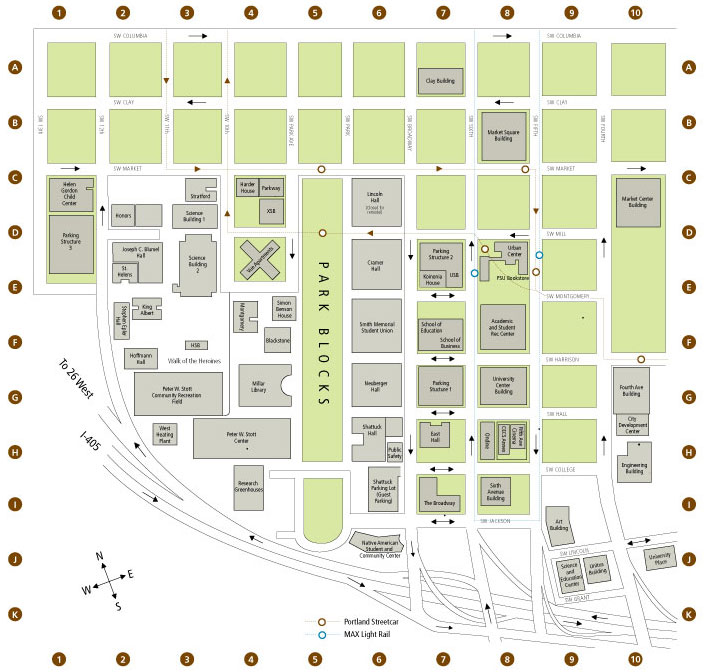 30,000+ Students
Lots of  
Adjunct Faculty
Standardization in Classroom Technology
Section 1
Back Story: Technology Classrooms at PSU
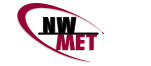 Classroom Technology (circa 2000)
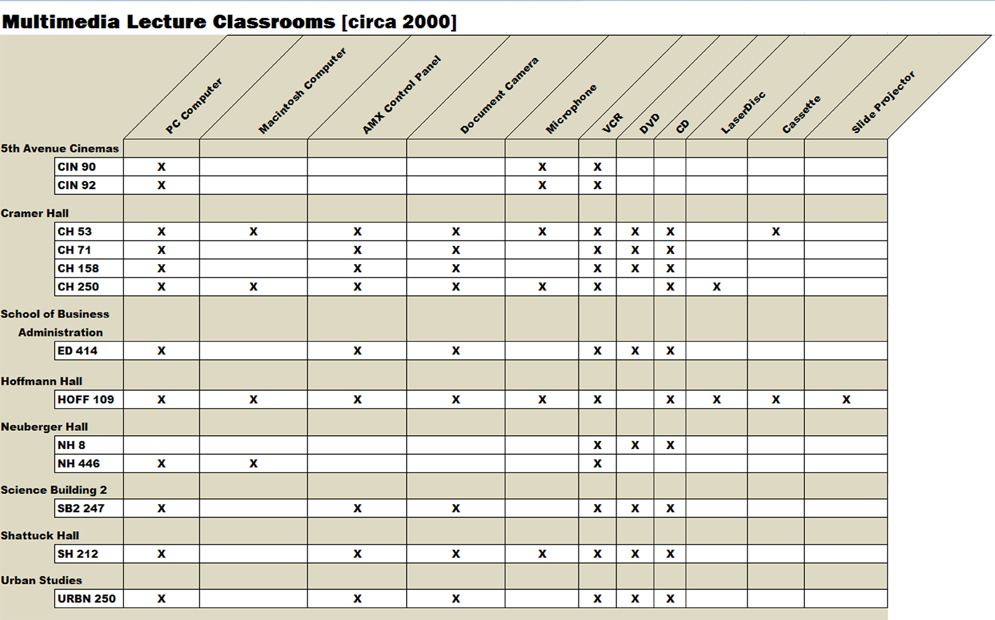 13 Technology  Enhanced Classrooms
Almost all technology enhanced classrooms have attributes unique to each of them
With the Ribbon, commands and other tools you need are now visible and more readily accessible.
Standardization in Classroom Technology
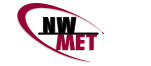 Classroom Technology (circa 2004)
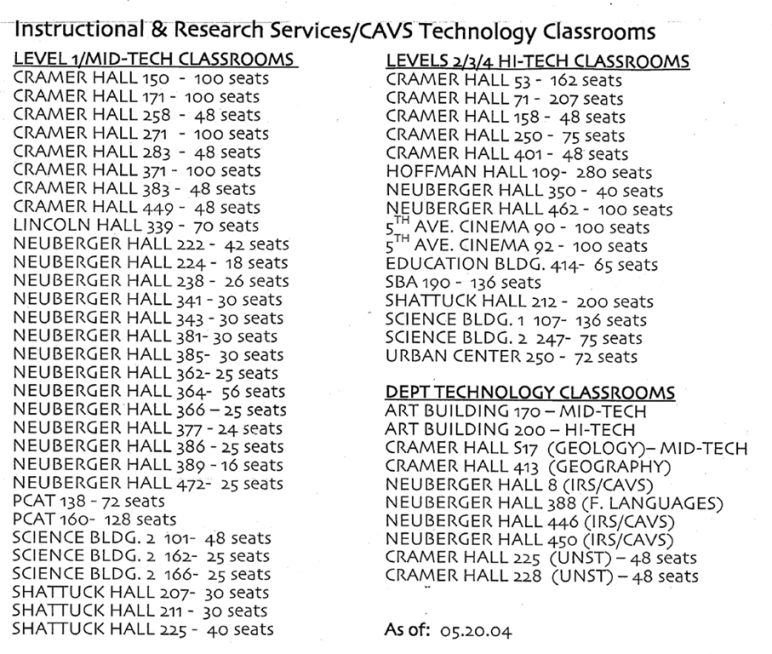 31 “Mid-Tech” Classrooms
16 “High-Techs”            	        (2 level 2s, 10 level 3s, and            4 level 4s)
10 Departmental Technology Classrooms
Tabs sit
Standardization in Classroom Technology
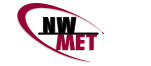 The Levels: Level 1 (The Mid-Tech)
Projector and amplifier turn on once a video signal is detected
Use of laptops, DVD, VHS players

Seems Standardized
Economical way to expand technology across campus
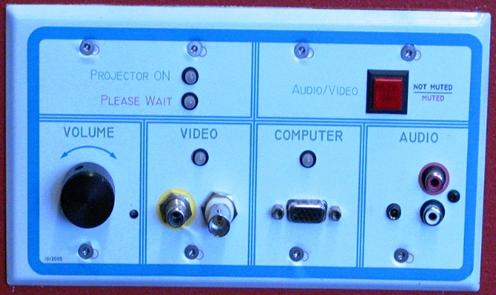 Standardization in Classroom Technology
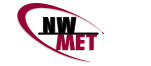 The Levels: Level 2
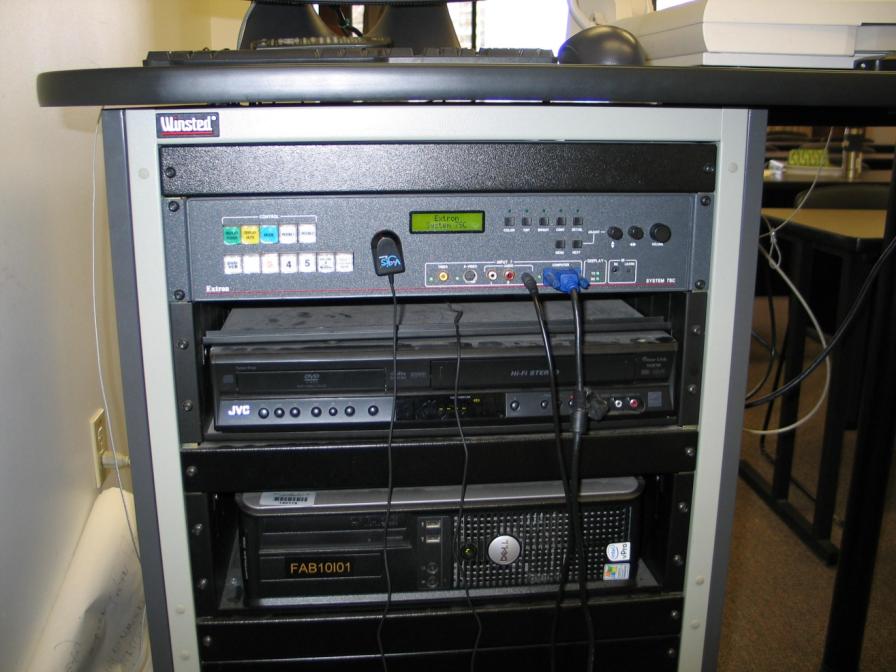 Extron System 7 SC
Resident PC, DVD/VCR, and (sometimes) a Document Camera
Press and hold “Display Power” for two seconds to turn off/on projector
Standardization in Classroom Technology
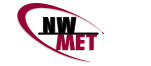 The Levels: Level 3
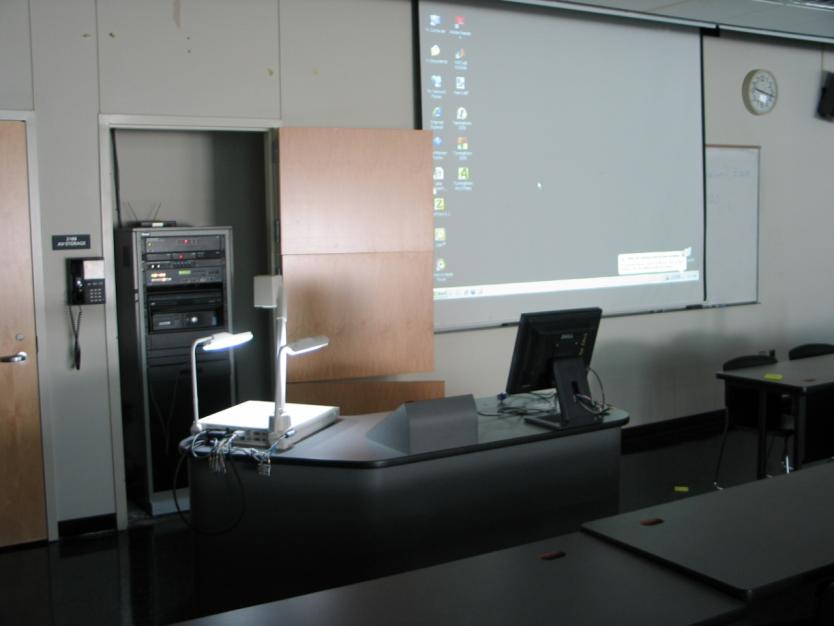 LEVEL 3 has everything in a level 2 (note the system 7 in the closet), but also includes a AMX Touch Panel, with microphones placed in room per faculty request
Standardization in Classroom Technology
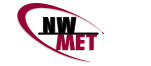 The Levels: Level 3 continued
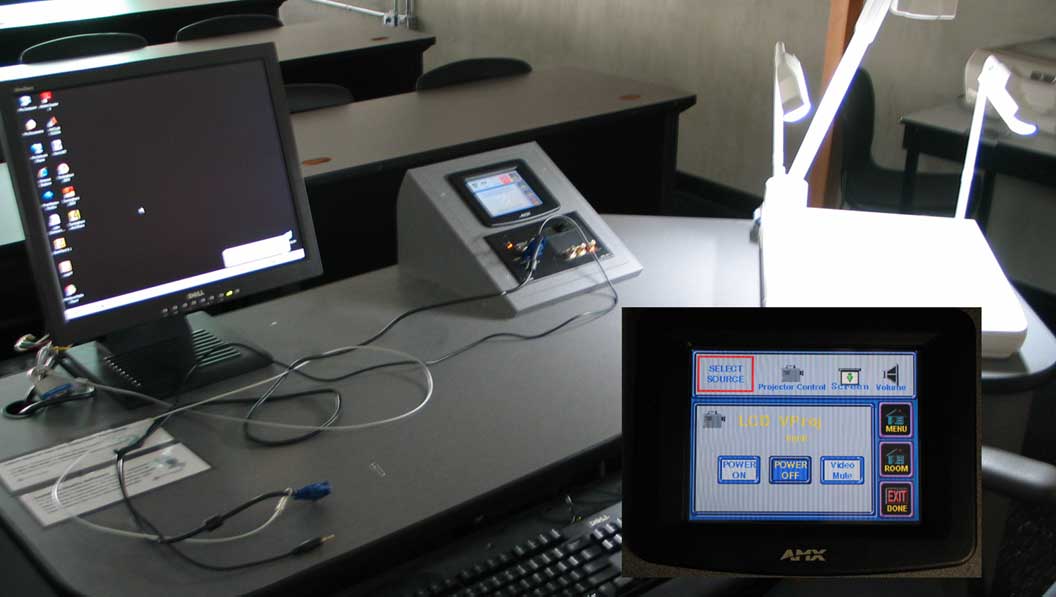 group.
Extron System 
7 SC with AMX:

Faculty, 
”Why can’t I 
just use the 
System 7?”
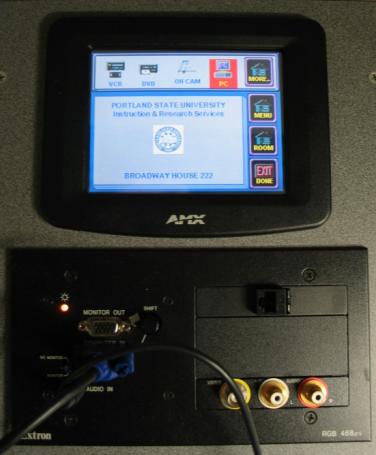 It was confusing.
Standardization in Classroom Technology
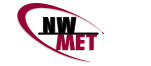 The Levels: Level 4
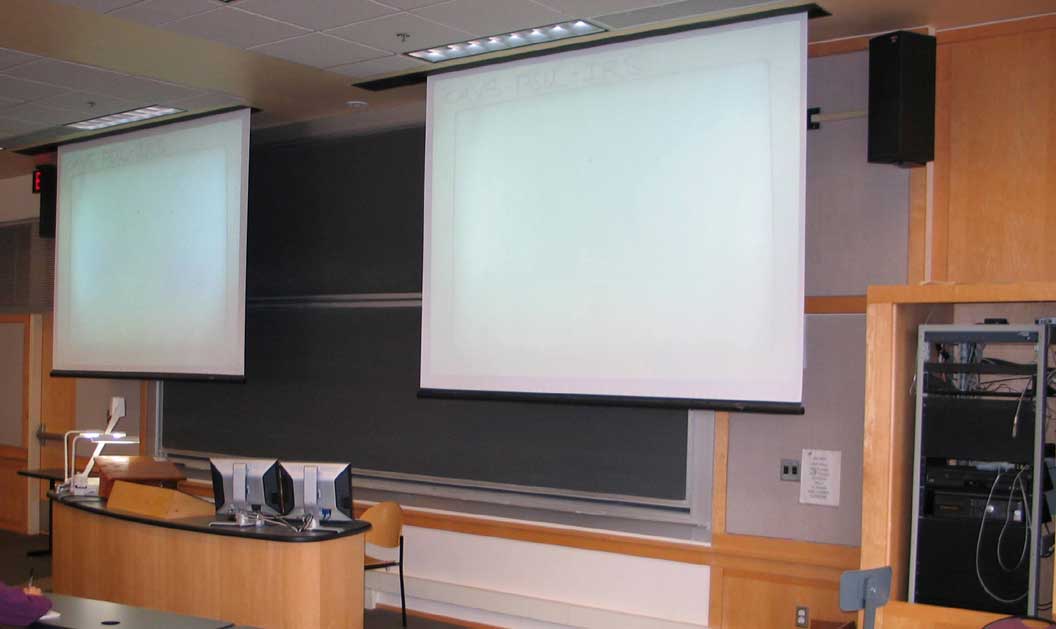 Multiple-Image classrooms all with AMX touch screen controls.     
Some had Extron System 7s;  Some did not.
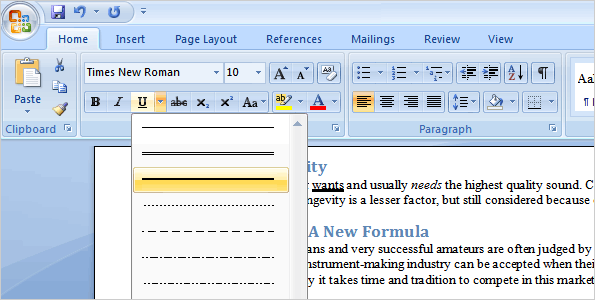 The new editing method:
Now you can see a live preview of your choice before you make a selection, which saves you time and gives you better results.
Standardization in Classroom Technology
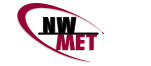 What were the issues?
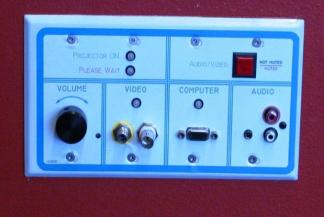 Different modes of controlling and  operating equipment, some automated, some manual.  Faculty never felt confident.
Different projectors with unique throws,	 lamps, and lumens
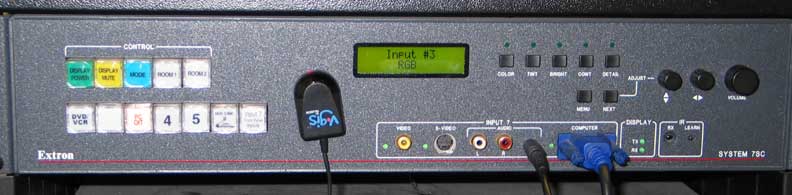 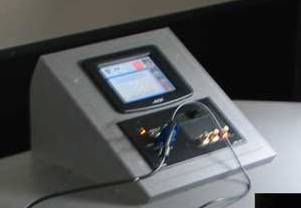 Different equipment available (e.g. doc cameras) in each room, making it difficult for faculty to adopt technology tools.
Standardization in Classroom Technology
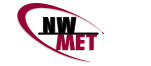 How Many Projectors?
AN INVENTORY AND STOCKPILING NIGHTMARE!
Lots of $$$ to keep every lamp in stock, many just sitting collecting dust.
In 2005, Portland State had the following projectors installed in general pool classrooms:
NEC VT 540, NEC MT 1040, NEC MT 1050, NEC MT 1060, Hitachi 345, Hitachi 445, Hitachi 605, Hitachi 880 Hitachi 1230, Hitachi 1250, Proximas and Sonys.
Related Support and Triage Issues?
Projector mounts at different distances to fill screens, different controls, inputs, functionality lamp life and lumens, locations of projector mounts, power and pathways led to additional Facilities costs (mount relocation) and hot swap restrictions.
Standardization in Classroom Technology
Section 2
STANDARDIZING:
What should you standardize on? 
When it does/doesn’t matter?  
Why standardize on anything?
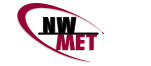 Standardizing: What? When? Why?
CONTROL SYSTEMS
-Is it scalable?  Is there a version that will work both in 	situations where budget limited and when it is not?
-It is flexible enough for future upgrades?

-Is it easy to use and dependable?
Same brand = safe?  Not Always  
Example: Extron System 7 SC vs. Extron 5 IP
Standardization in Classroom Technology
[Speaker Notes: The Microsoft Office Button takes the place of the File menu in several Office programs. It provides more options, more conveniently located together. 
In this lesson you’ll also find out what to do if you can’t find a command you need, see how to work with the new file formats, and find out how people who haven’t upgraded to Word, Excel, or PowerPoint 2007 can open your files and work in them as usual.]
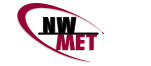 Extron vs. Extron in Standardization Issues
Extron System 5 IP: turn/off on the projector with a quick press
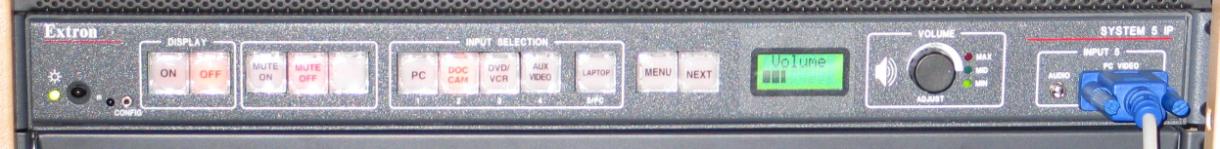 Extron System 7 SC : turn on/off the projector by pressing
			        and holding button for two seconds
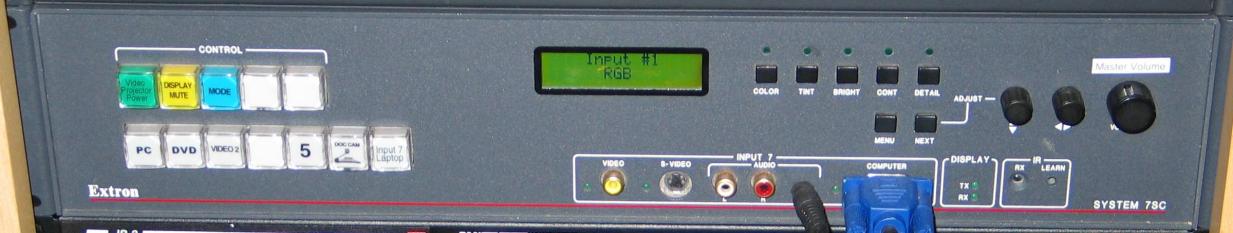 Standardization in Classroom Technology
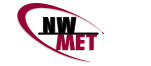 How or Why standardize Projectors?
If you cannot standardize on single model, standardizing in sub sets based on room size, projector throw, and functionality (e.g. closed captioning enabled, resolution, available inputs) is the next best option for being prepared for hot swapping, upgrading, and even things like lamp inventory.
Some manufactures will have lamps that work in a wide range of models.  (For PSU, Panasonic projectors have worked out quite well.)
Standardize on projector mounts?  Yes!
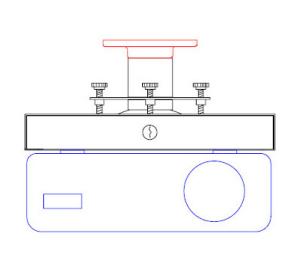 For PSU, BMS universal security mounts have worked regardless of projector model or type and allow us to carry just a few keys yet still readily swap or triage projectors
Standardization in Classroom Technology
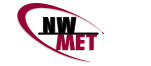 Document Cameras
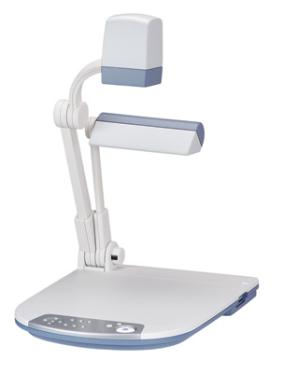 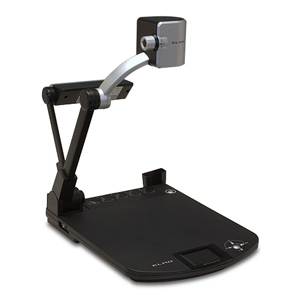 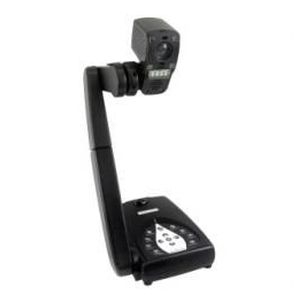 This has been the hardest item for PSU to standardize on, as it seems the technology has rapidly evolved in the last several years.
Is there one that meets a variety of needs?  
Is it cost effective enough that you can standardize on it and replace existing installed document cameras?   
How hard is it for faculty to adjust from one document camera to another?
Standardization in Classroom Technology
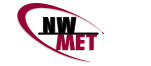 DVD/VHS Combo Players?
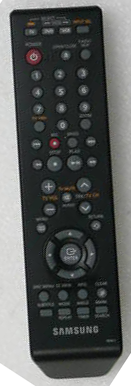 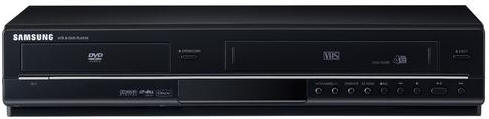 It appears that what matters most is that the remotes all have 	                     similar layouts, features and functions.  Changing remotes or when they alter the nomenclature from having “Main Menu” to “Top Menu” has caused confusion.  Also, if a manufacturer updates their player, sometimes their remotes change, making swapping difficult and triage challenges.  (ex: Panasonic vs. Panasonic.)
Standardization in Classroom Technology
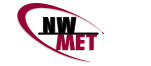 Screens?  Speakers?
Screens: (AR) Like most of you, we are in transition from 4 x 3 screens to 16 x 10 screens.  The mixture on campus does not appear to be an issues for faculty, and our projectors are able to alternate between the ratios.  Electric vs. Non-Electric depends entirely on size of screen.  Our faculty seem to get that if it is a LARGE screen, there is a screen control on the wall labeled as such.  We keep screen controls off the podiums for the ability to swap an entire podium if needed.
Speakers: Because this is not an item faculty touches, we have felt free to purchase whatever we have wanted without any apparent negative repercussions. (We’ve standardized to JBL and Toa speakers for our ease of use, set up and support, but not because of faculty need or request.)
Standardization in Classroom Technology
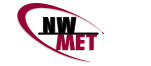 Microphones/Audio Reinforcement?
This is one area where PSU is still working on an ideal solution, which still seems to evade us.
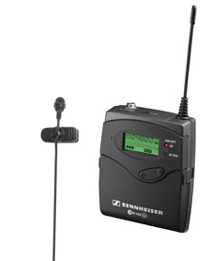 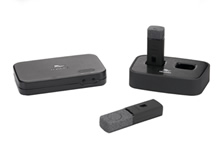 PSU has both Sennheiser and Revolab microphones.  While there have been some issues, they have been on the triage support side and not particularly related to faculty training.
Standardization in Classroom Technology
Section 3
Lessons Learned: PSU Technology Classrooms
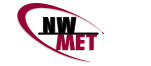 Instructor Stations and Furniture
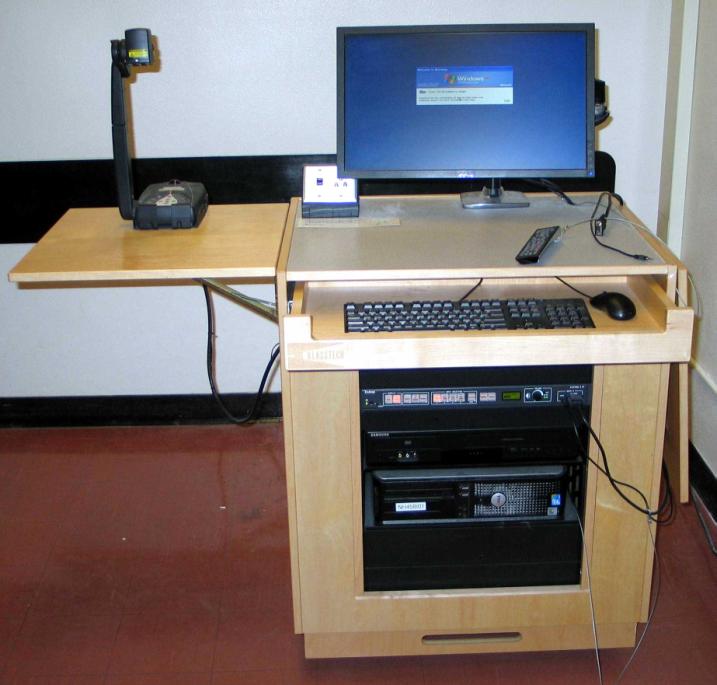 Faculty seem more at ease with the resident technology now that the majority of the classrooms all appear identical, even when there are modest differences in instructors stations with items like document cameras and DVD/VHS combo players.
Standardization in Classroom Technology
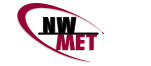 Wiring and Programming?
We’ve moved to RS 232 controls from a mixture of IR and RS 232 for control systems and projectors
We program most of our Extron System 5 IP switchers to a uniform standard.
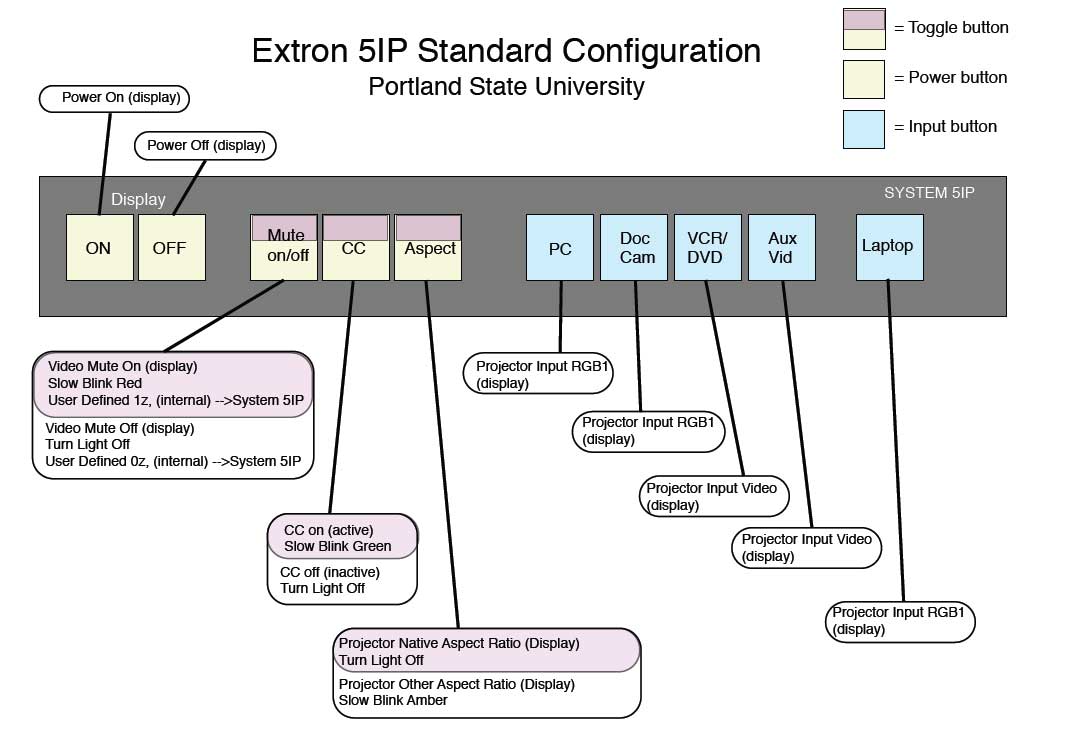 Standardization in Classroom Technology
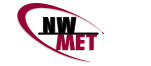 Eradication of Variation: Ondine 218
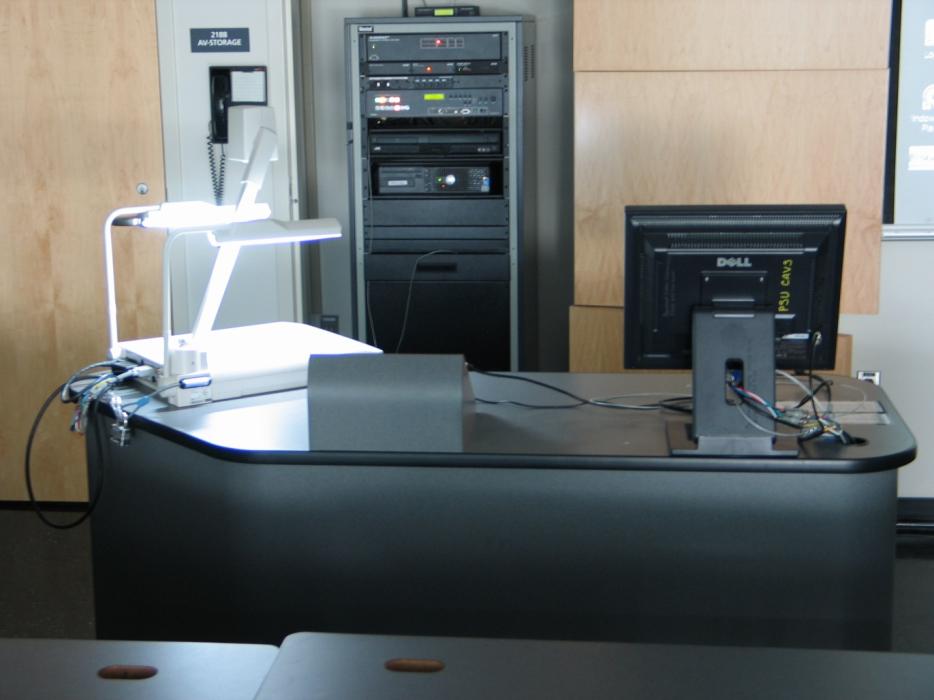 ONDINE 218
BEFORE
Standardization in Classroom Technology
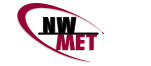 Ondine 218
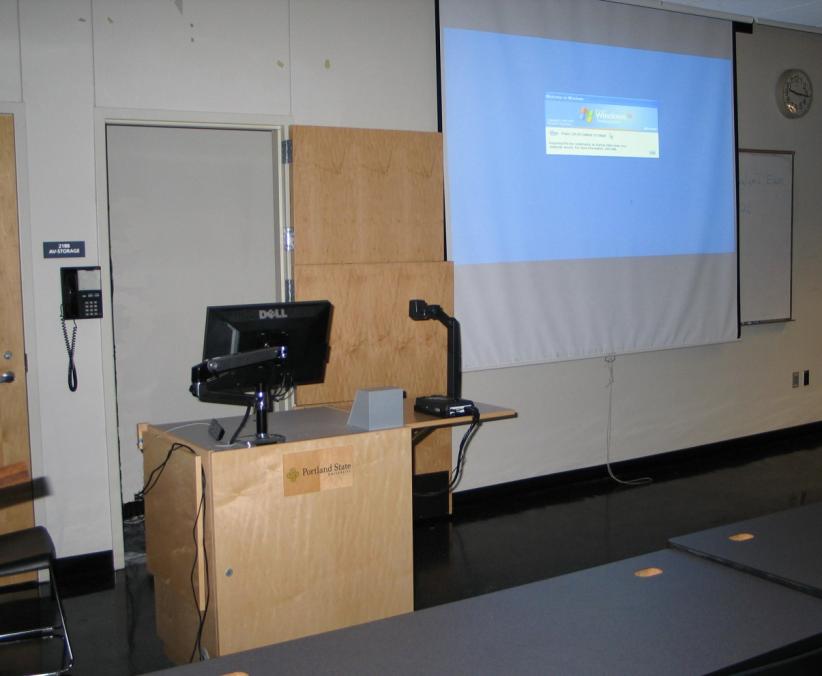 ONDINE 218
AFTER
Standardization in Classroom Technology
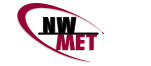 Ondine 218
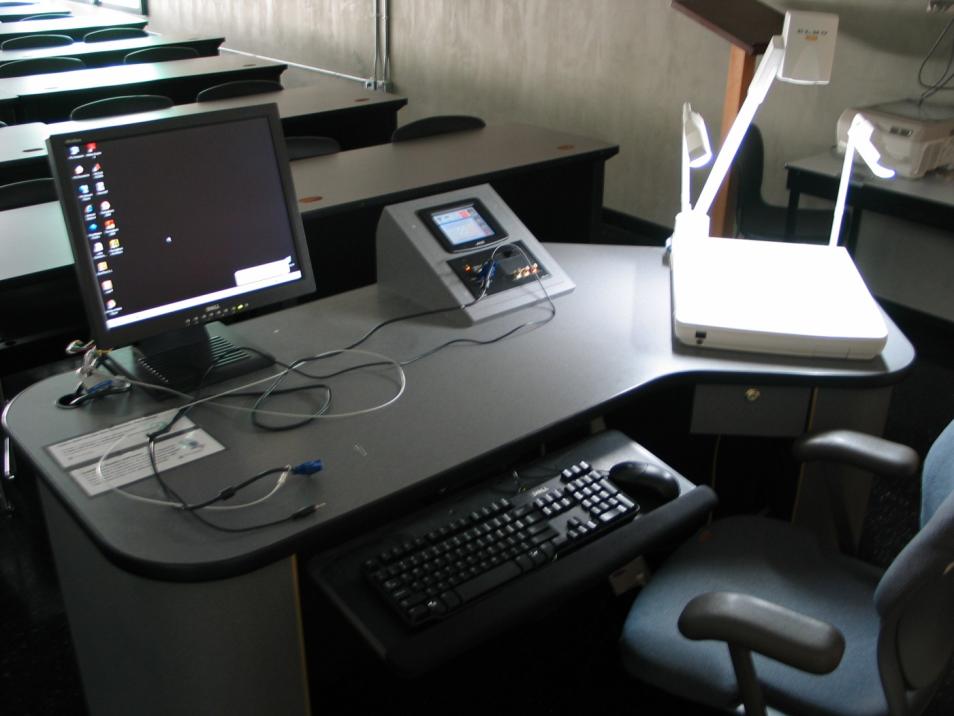 ONDINE 218
BEFORE
Standardization in Classroom Technology
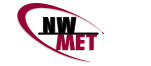 Ondine 218
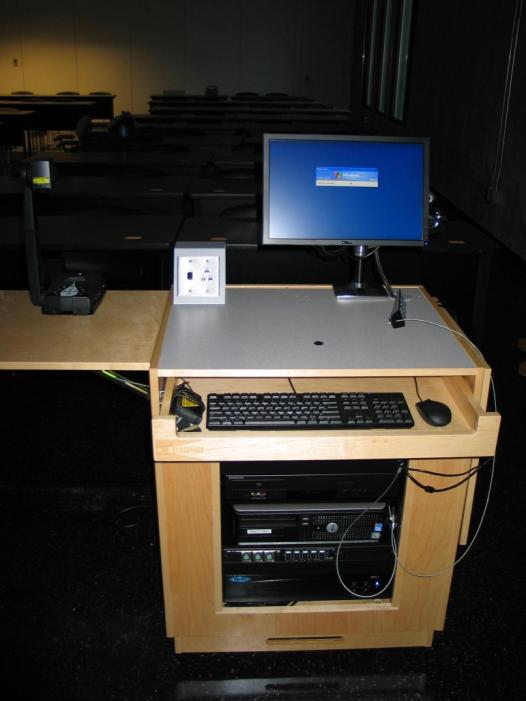 ONDINE 218
AFTER
Standardization in Classroom Technology
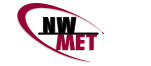 PSU Technology Classrooms (circa 2011)
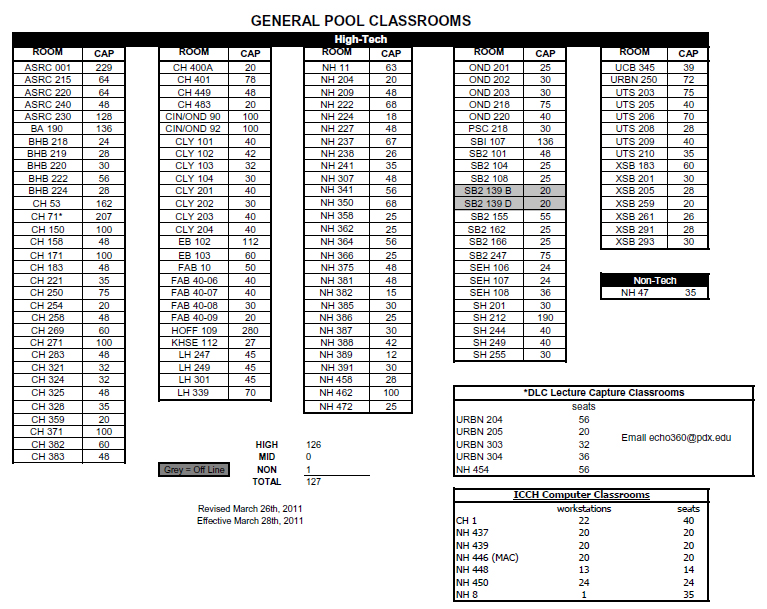 3 AMX controlled multi-screen classrooms (There used to be 14 w/AMX.)
7 Extron System 7 SC
116 Extron System 5 IP classrooms
Most are in Klasstech podiums.
Faculty training is down
Standardization in Classroom Technology
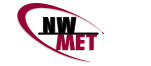 Standardizing Based on Classroom Size
Up to 45 Seats =  Klasstech Professional, Extron System 5 IP, Panasonic FW 300, Dell PC, AVerMedia Document Camera, Samsung DVD/VHS Combo Player, with buttons programmed for “Aspect,” “Closed Captioning,” and “Mute.”
45 to 90 Seats = Klasstech Professional, Extron System 5 IP, Panasonic FW 300 or possibly more powerful projector, Dell PC, AVerMedia Document Camera, Samsung DVD/VHS Combo Player, with buttons programmed for “Aspect,” “Closed Captioning,” and “Mute,” with a PA system with RevoLab microphones.
90 plus seats = Some customization, including higher resolution, brighter projector, and possible Extron or AMX touch panel, but ONLY if the room has simultaneous, multi-source utilization options while also allowing for single source use.
Standardization in Classroom Technology
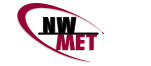 What About Working With Departments?
By standardizing on equipment already in use on campus, we can better support departments.  For departments on a budget, help them find a scalable solution or version of the technology in the classrooms.
Even if they have unique needs, work with them on input options and standards for, at a minimum, the control or switching system.
Sell them on the benefits of purchasing equipment that you already support on campus, allowing you to better support their equipment, including lamp replacement, servicing and even remote management of their classroom via a product like Global Viewer Enterprise (GVE).
Standardization in Classroom Technology
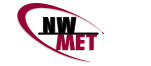 What About Working With Departments?
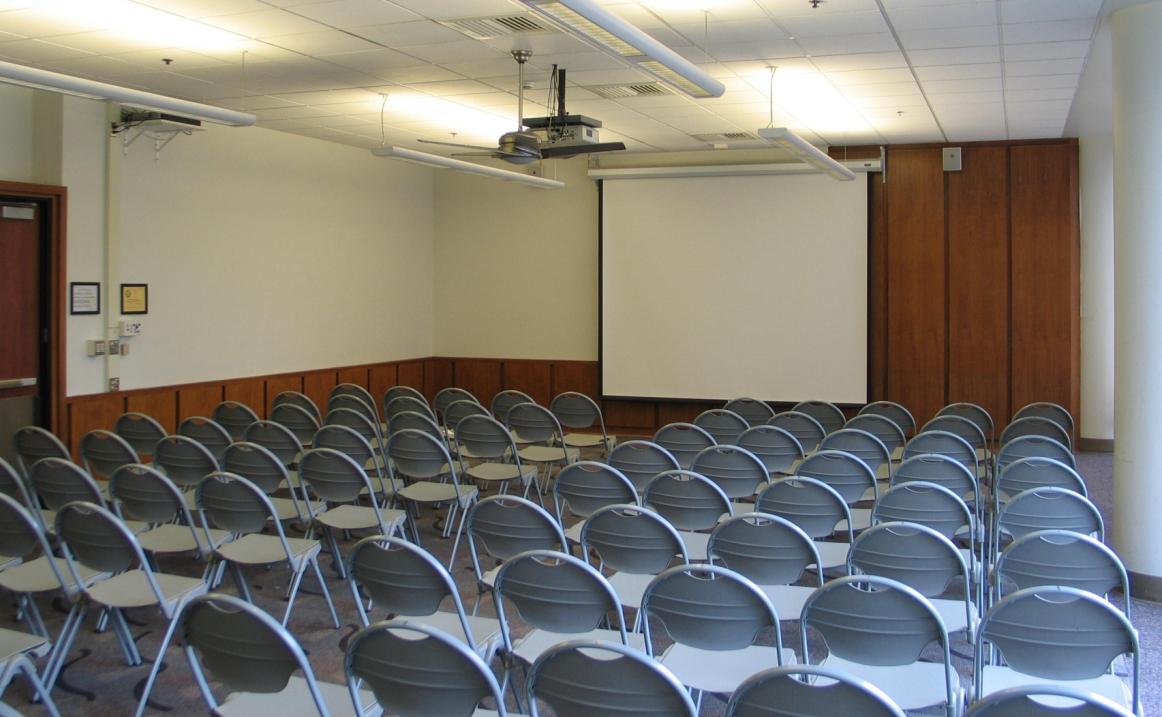 Conferencing and Events now has Extron MLCs, making it easy for faculty and clients using multiple locations across campus during their events.
Standardization in Classroom Technology
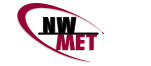 Extron MLC 104 IP vs. 5IP: Better!
Remember the question of scalability? 
Extron MLC 104 replaces the Mid-Tech as the low cost alternative for limited budget projects
Buttons operate the same as on the System 5 IP, so faculty can go from their departmental spaces to general pool spaces and still know how to operate the equipment
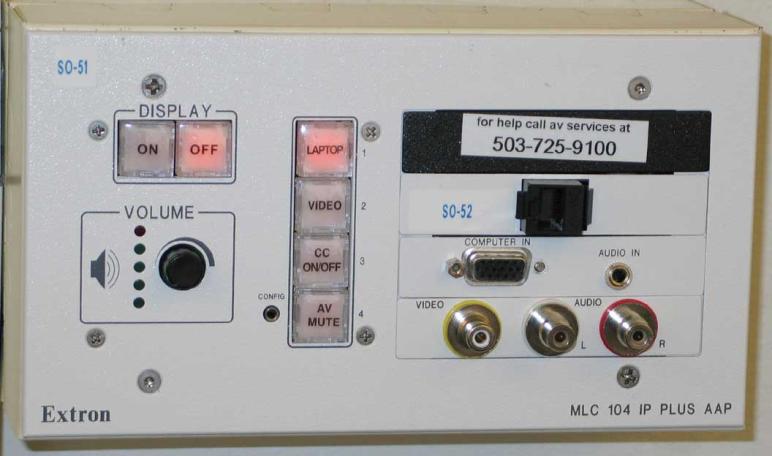 Standardization in Classroom Technology
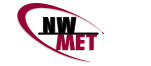 Extron MLC 104 IP vs. System 5IP
Faculty can move from a full high-tech (Extron 5 IP) to an Extron Media Link Controller (MLC) 104 with ease (compared to the mid-tech) because the buttons operate in the same manner.
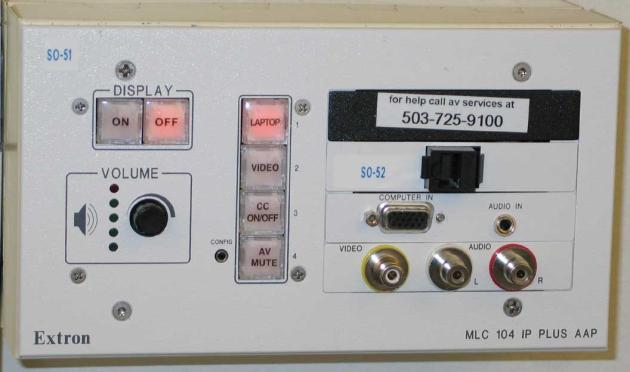 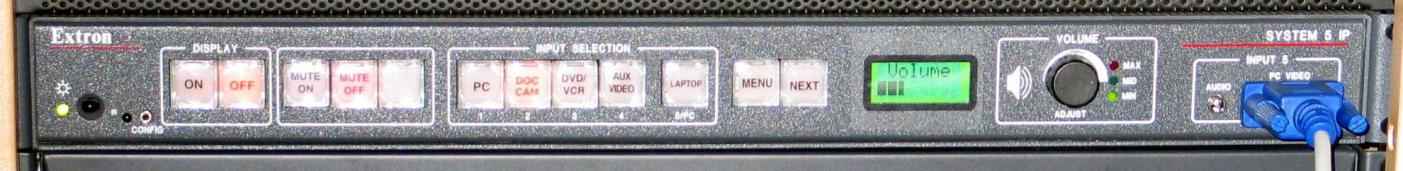 Standardization in Classroom Technology
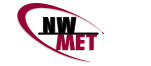 Computer Labs & Classrooms?
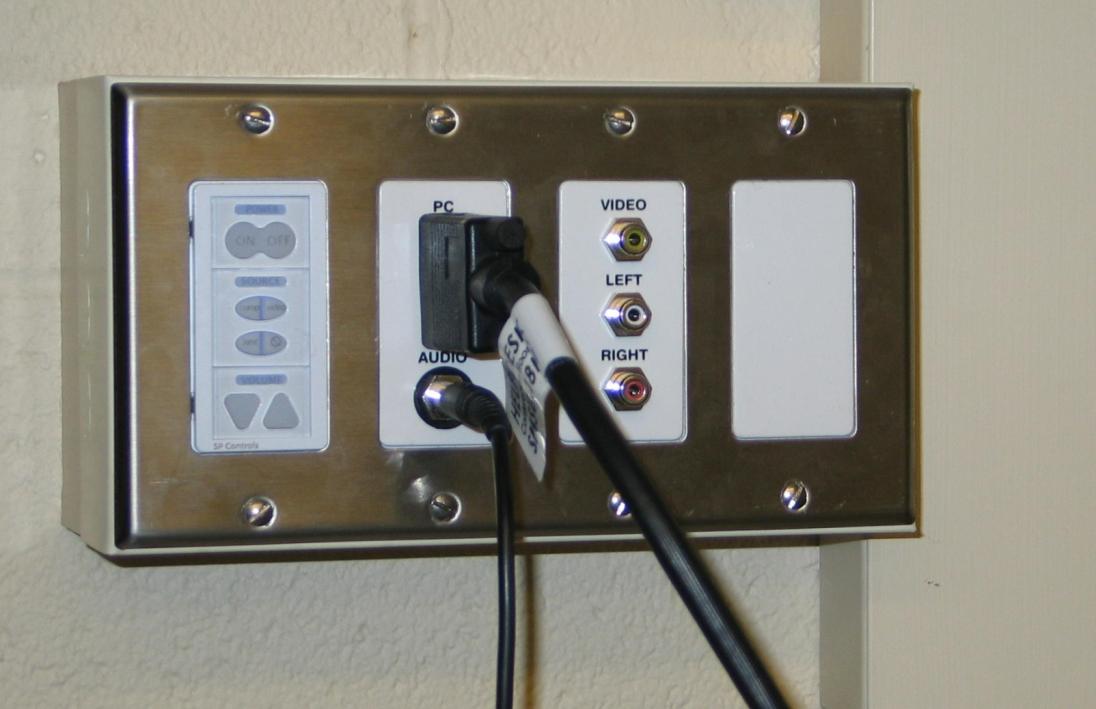 For computer labs and classrooms, we used to advise clients install Pixie Sytstems, but now that fails our standardization goals, so…
Standardization in Classroom Technology
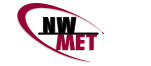 Computer Labs & Classrooms
We have installed Extron MLC 104 systems in the computer labs, too!
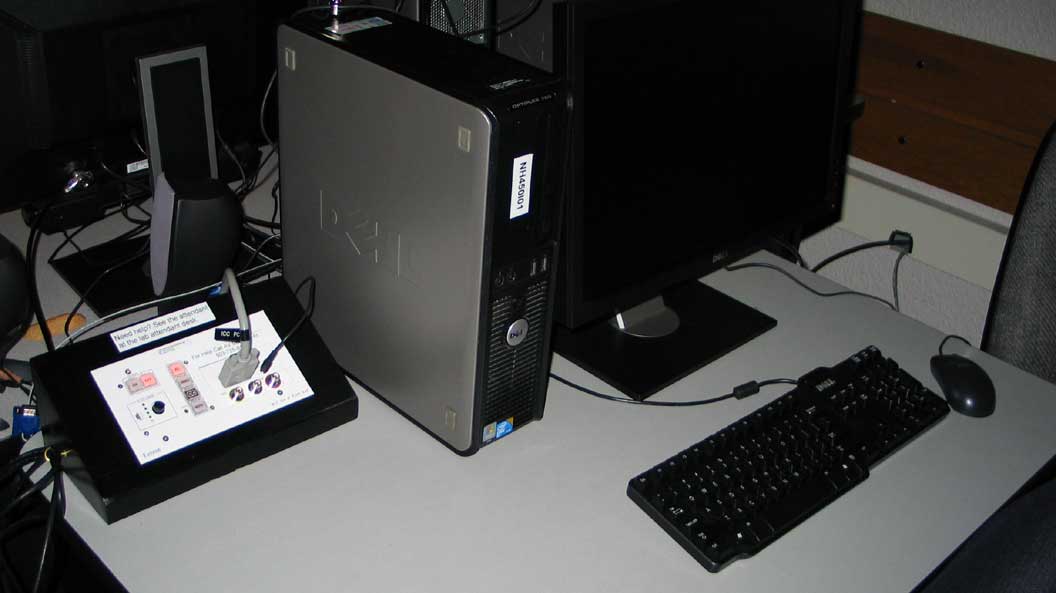 Standardization in Classroom Technology
Section 4
On-Going Challenges
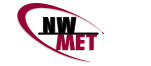 On-Going and Upcoming Challenges
Standardizing 126 classrooms and on-going updates
Document Cameras
Short Throw Projectors
Moving to a new standard of High-Def capable systems 
iWhatever compatibility and connectivity issues
Types of inputs should be readily available: Display Port, HDMI, DVI, VGA, RCA…
Standardization in Classroom Technology
Questions
Thank you for your time and attention!